Нейропсихологические приёмы в коррекции нарушений речи слабовидящих обучающихся младшего школьного возраста
Подготовила: Хидиятулина Н.Р.
учитель-логопед, МБОУ «С(К)ОШ 127 г.Челябинска»
Символ науки - мозг
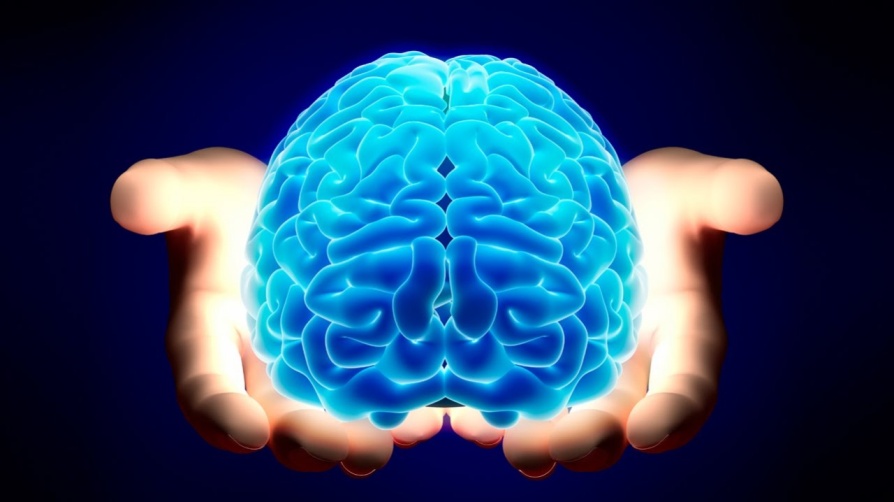 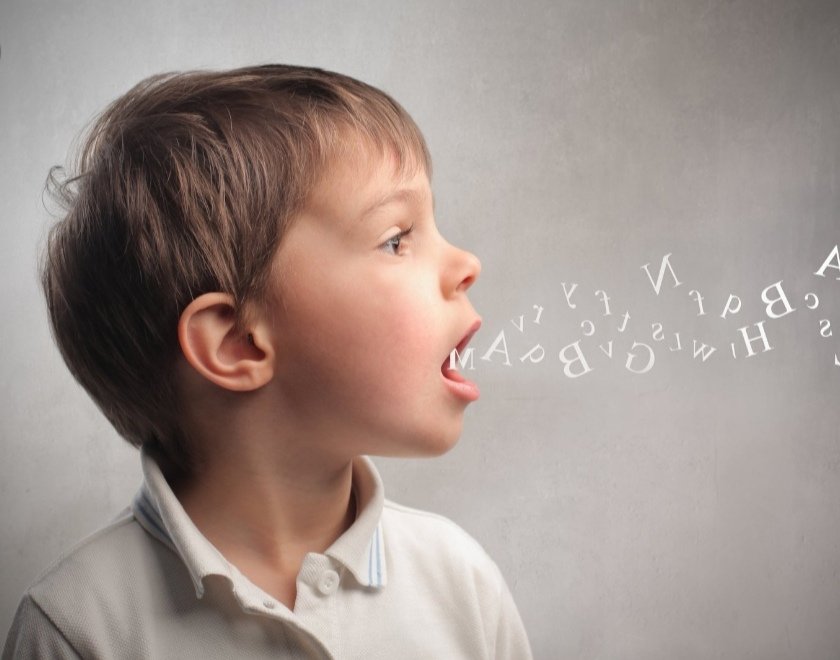 Логопедия и нейропсихология
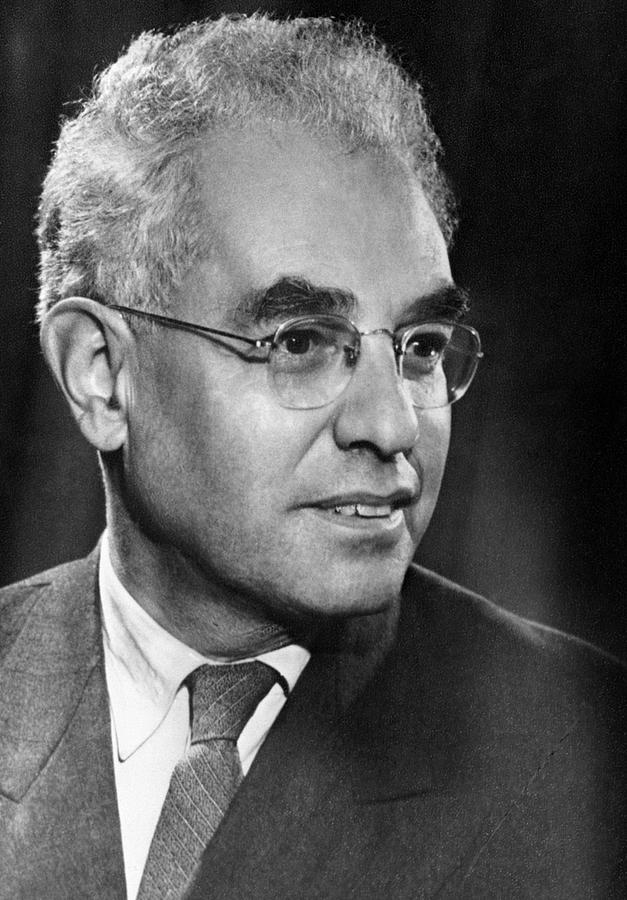 Создатель отечественной нейропсихологии 
А. Р. Лурия
(1902-1977)
Нейропсихология
Нейрон (нервная клетка)
Психея 
(душа)
Блоки мозга по А. Р. Лурия
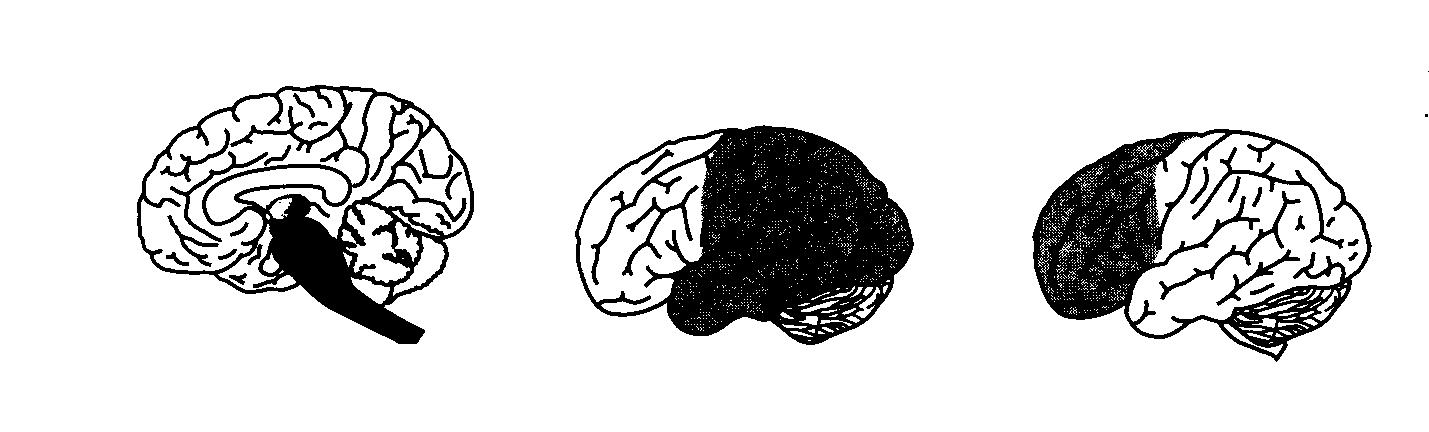 Энергетический блок
Отвечает за регуляцию тонуса и бодрствования.
Структуры:
 ретикулярная формация
  диэнцефальные отделы
 лимбическая система
 медиобазальные отделы коры лобных и височных долей
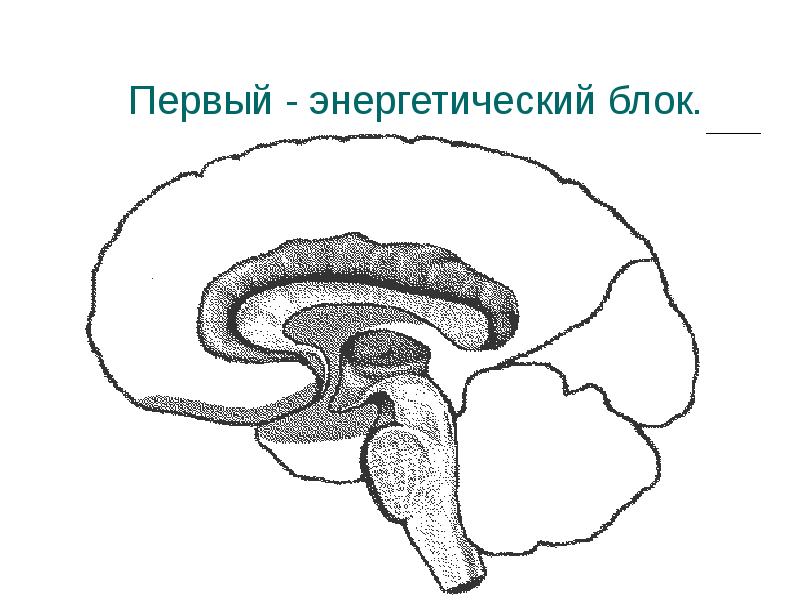 Блок приёма, переработки и хранения информации
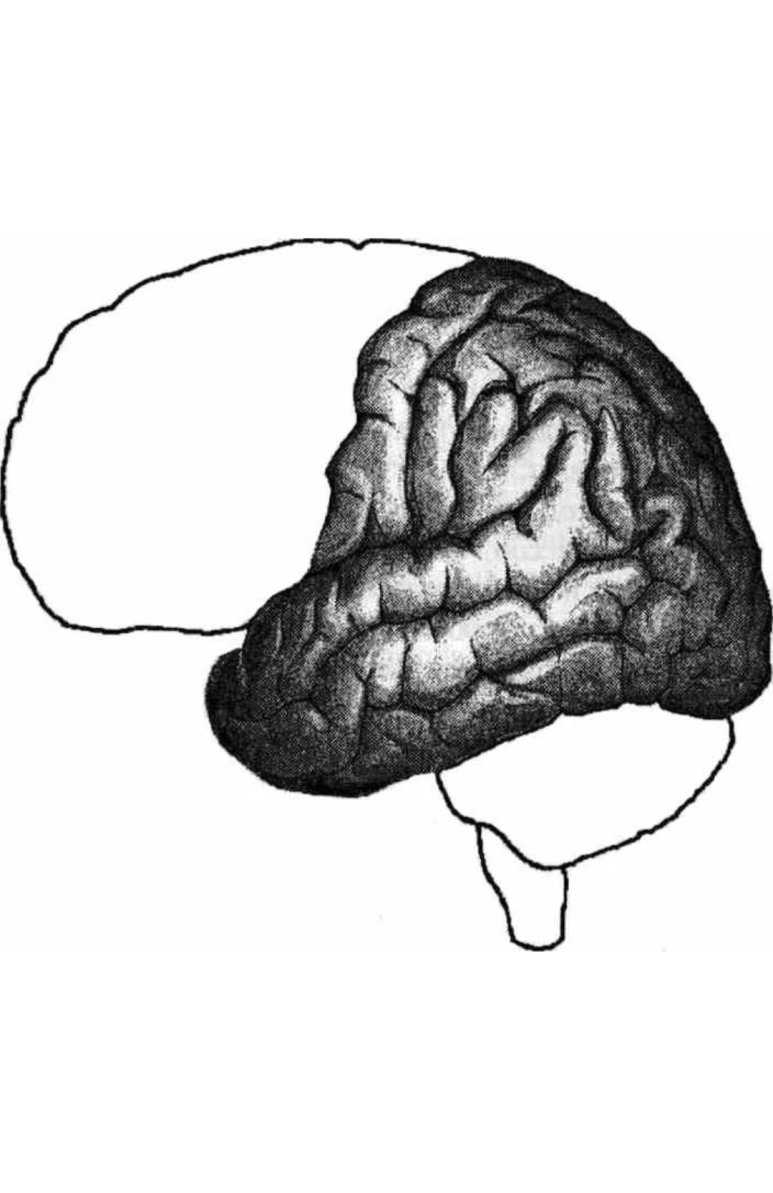 Все виды восприятия, зрительная, слуховая и двигательная память, пространственные представления, умение понимать логико-грамматические конструкции, воображение – все эти функции обеспечиваются именно этим блоком головного мозга.
Блок программирования, регуляции и контроля
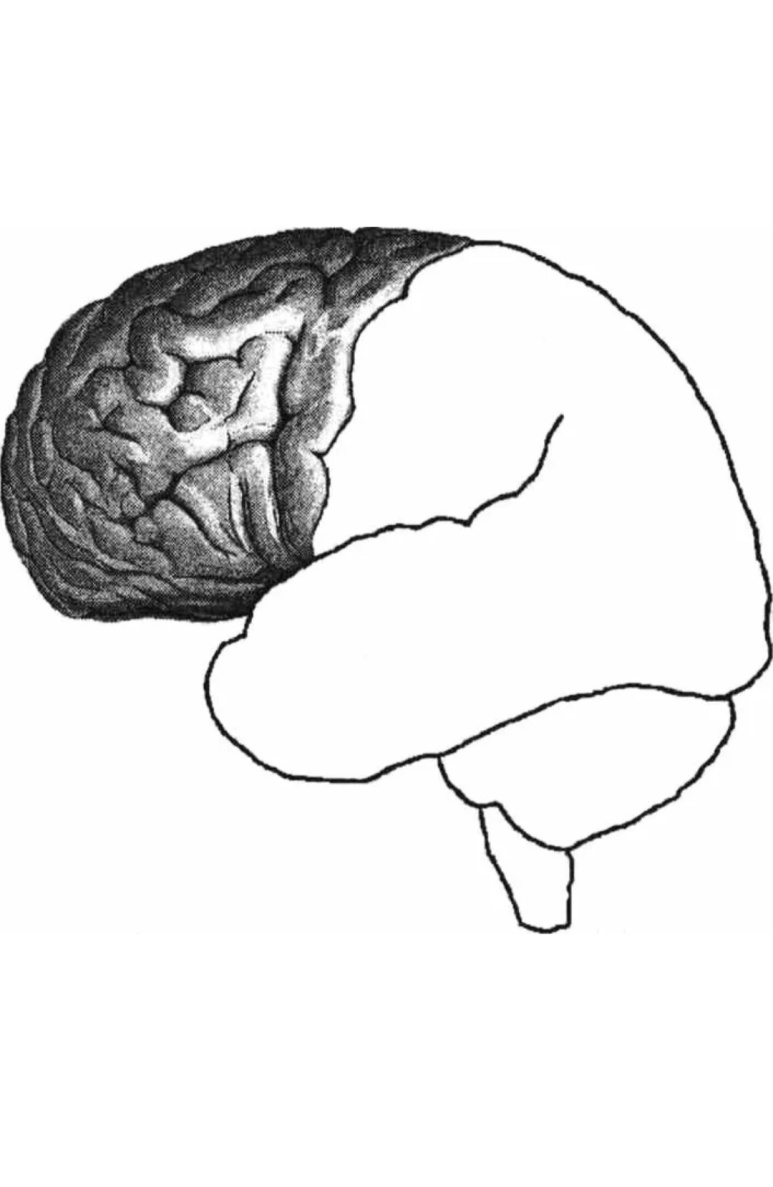 Включает в себя моторные, премоторные и лобную кору мозга с её корковыми и подкорковыми связями.
Признаки слабости энергетического блока
Основной дефицит - процессы регуляции активности.

Проявления:
1)  Истощаемость
2) Утомляемость
3) Низкая работоспособность
4) Нарушение внимания, памяти
5) Эмоциональная лабильность
6) Трудности включения в деятельность
Направления работы
Дыхательные упражнения
  Упражнения для нормализации тонуса
 Самомассаж 
Развитие межполушарного взаимодействия
- Двигательные игры
- Дозировка заданий, смена видов деятельности.
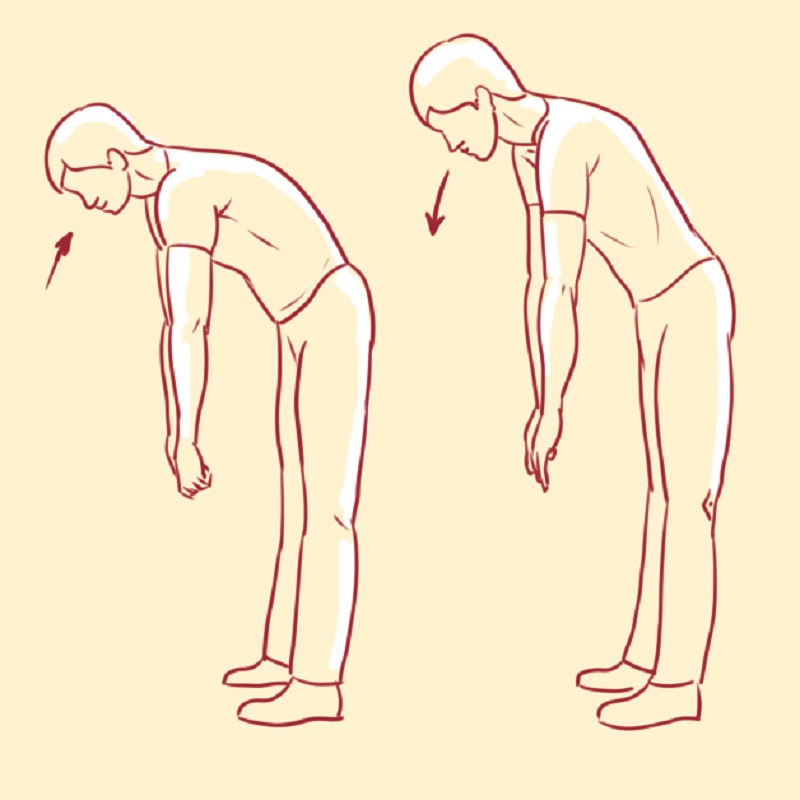 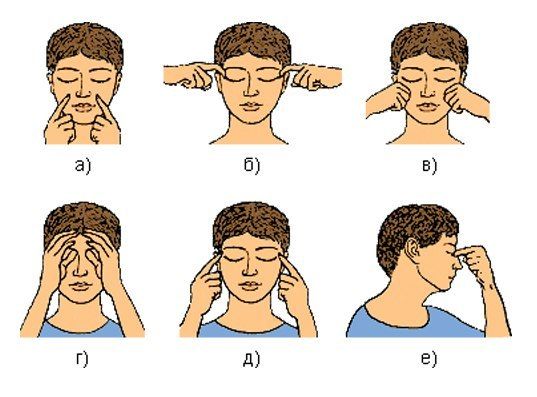 Развитие межполушарного взаимодействия
«Попробуй повтори»
Рисование двумя руками
Восьмёрки
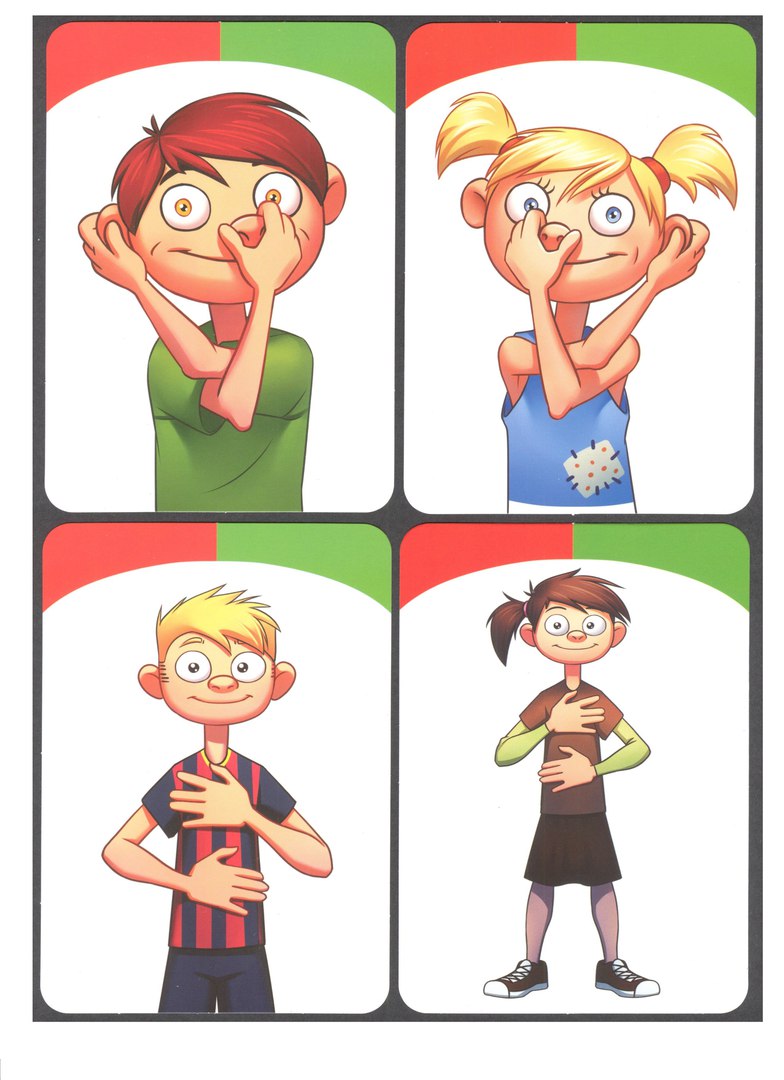 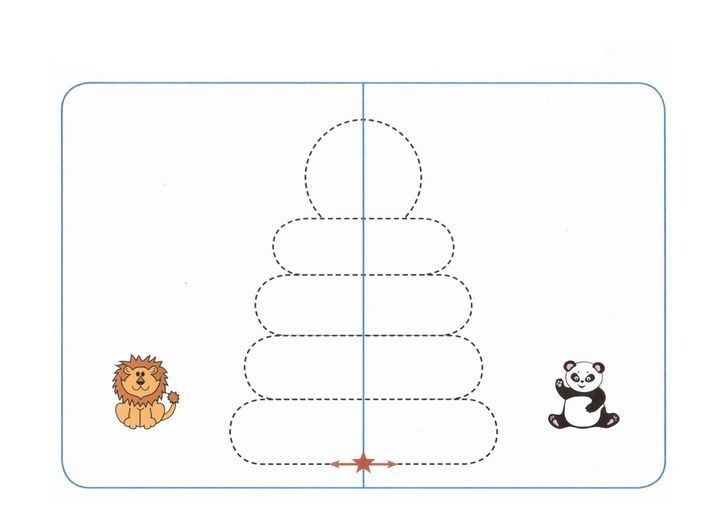 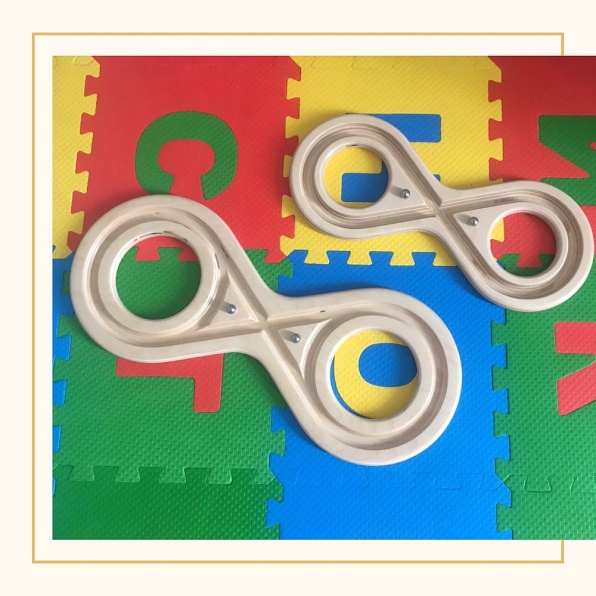 Признаки слабости второго блока мозга
Проявления:
- несформированность пространственных представлений
- несформированность сенсомоторных координаций (глаз-рука)
- неловкость, однотипность движений
Направления работы:
- игры на тактильные и кинестетические процессы
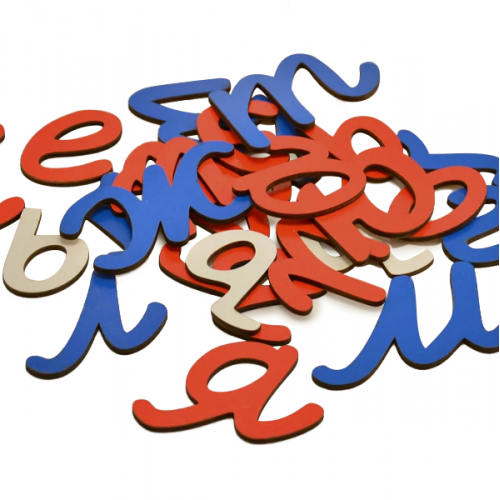 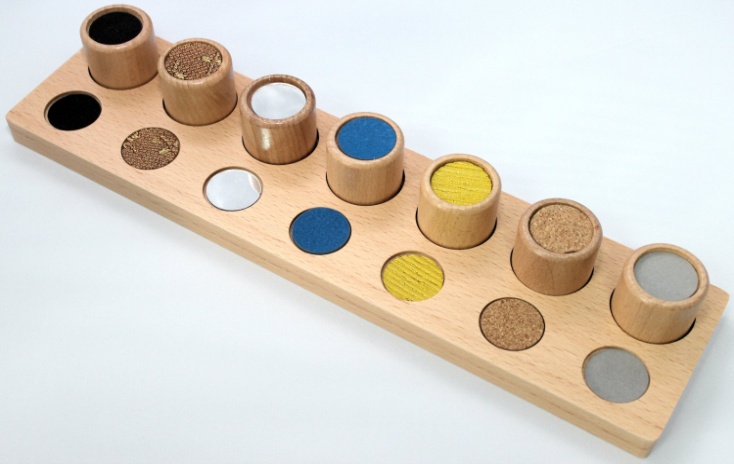 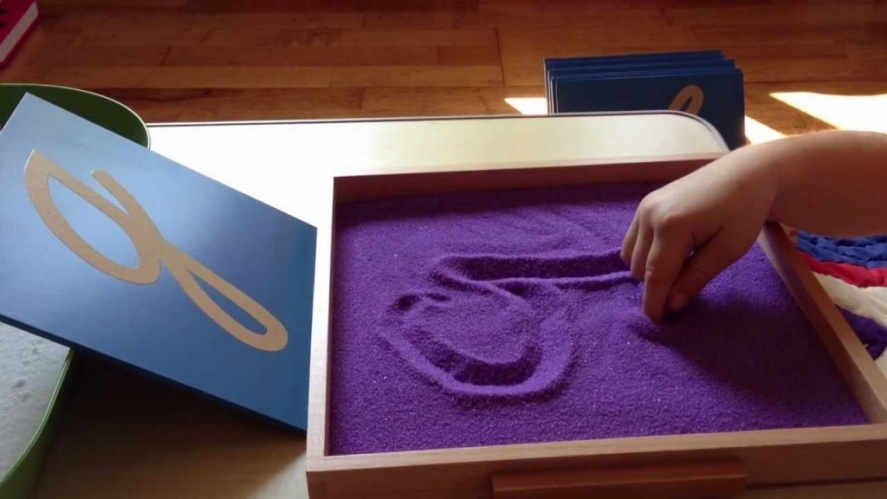 Игры на зрительный гнозис
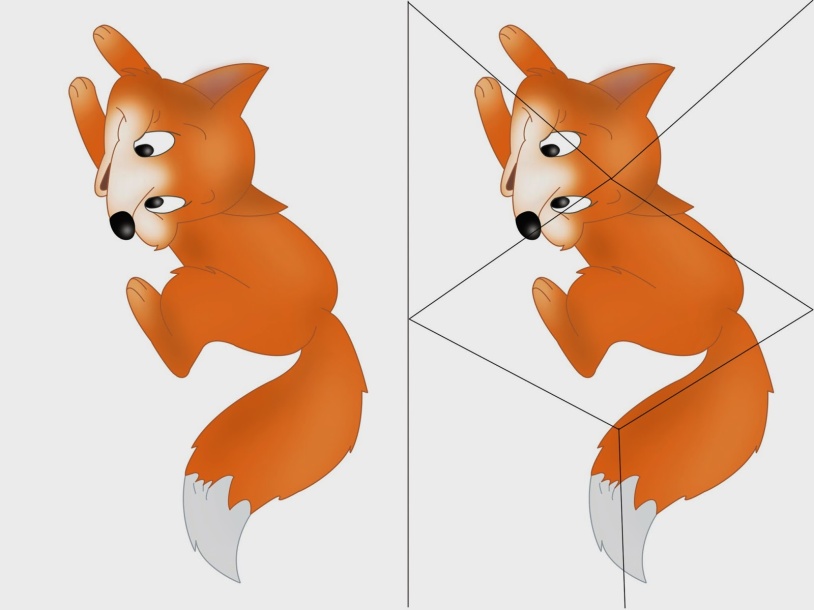 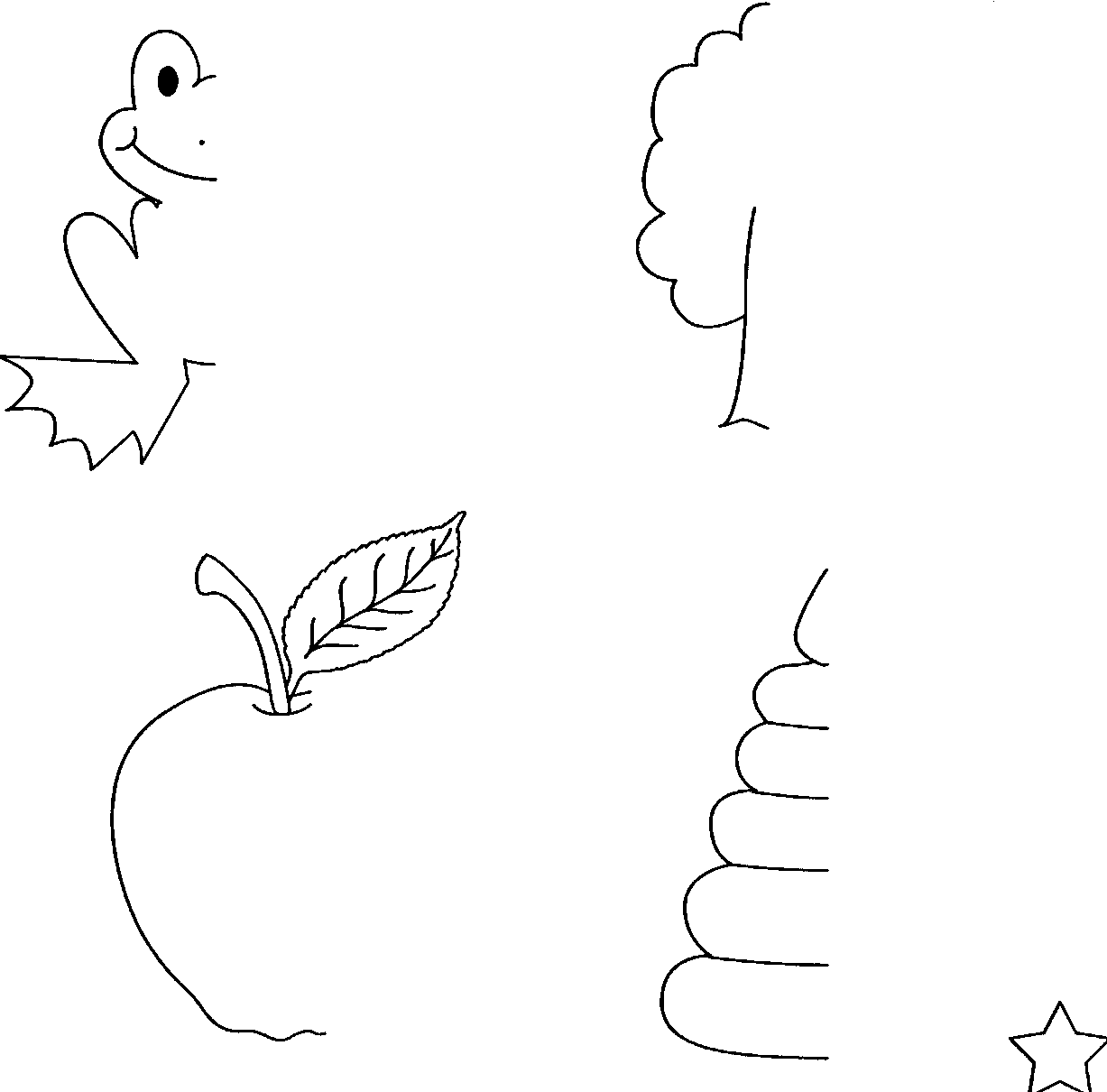 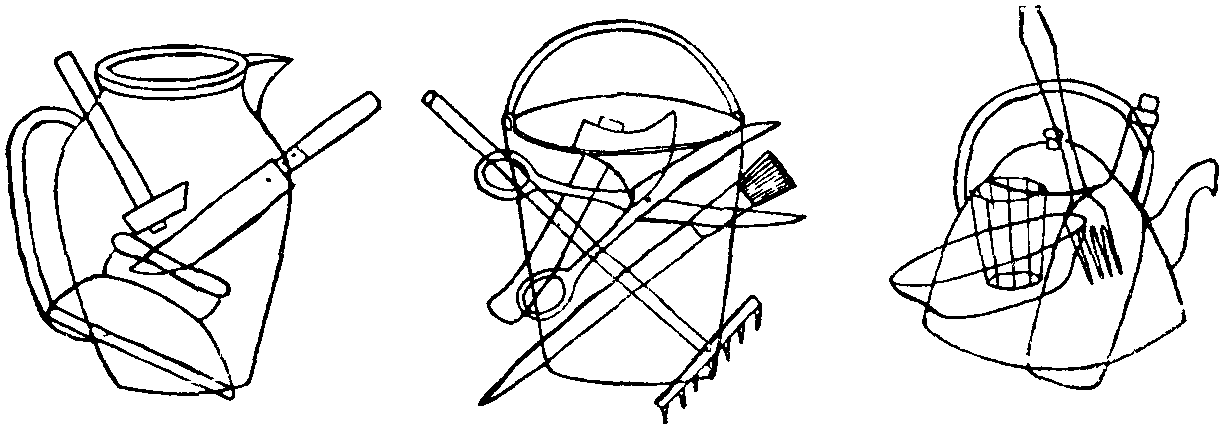 Игры на слуховой гнозис
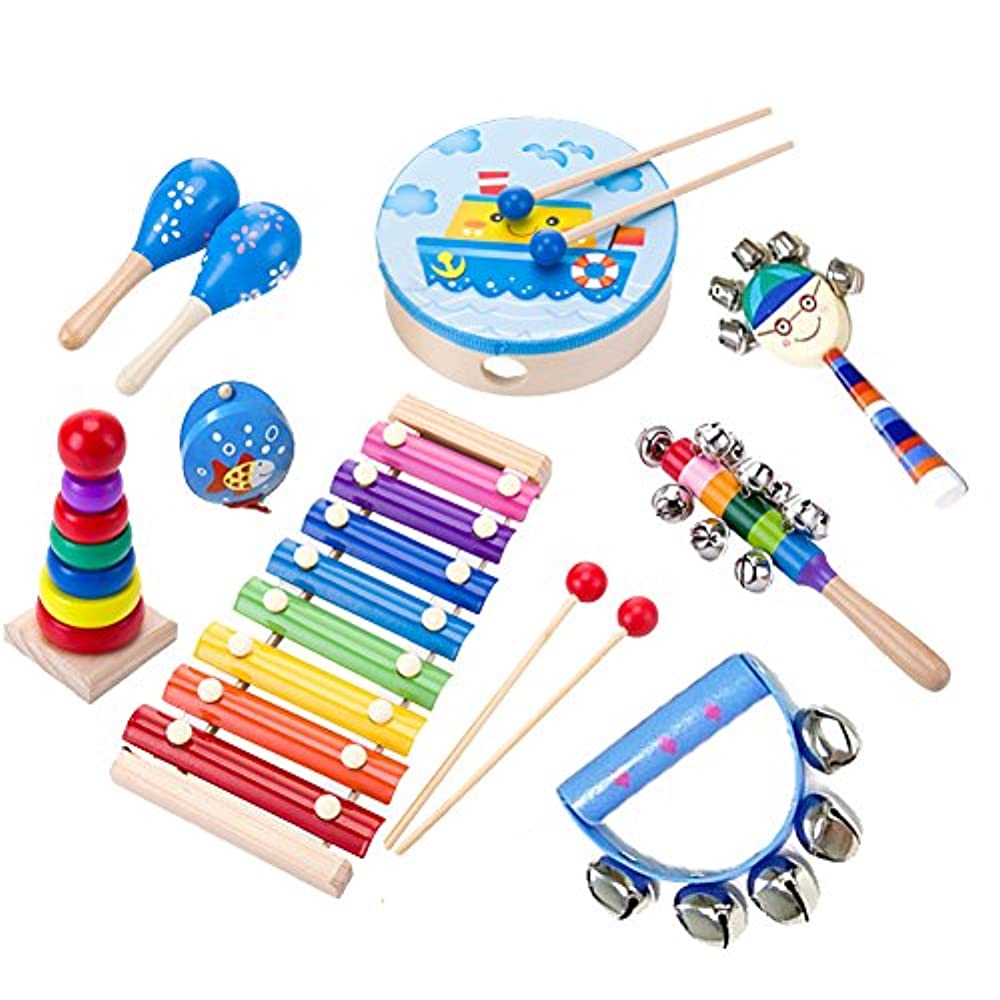 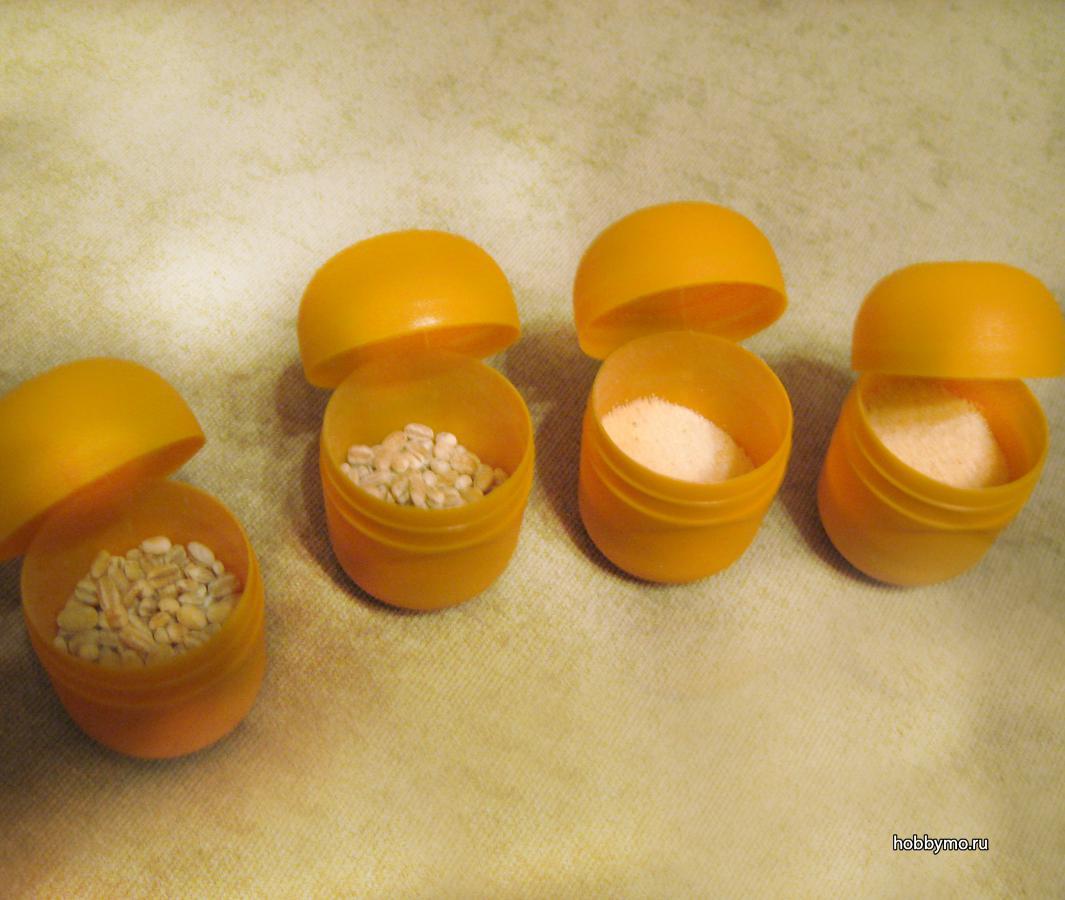 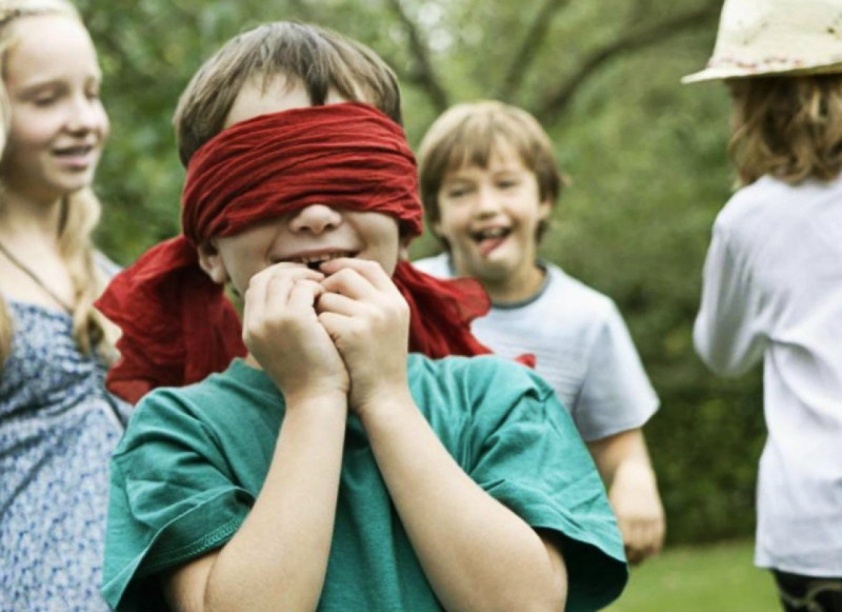 Игры на пространство
«Робот»
«Кладоискатели»
«Делай ,как я»
«Муха»
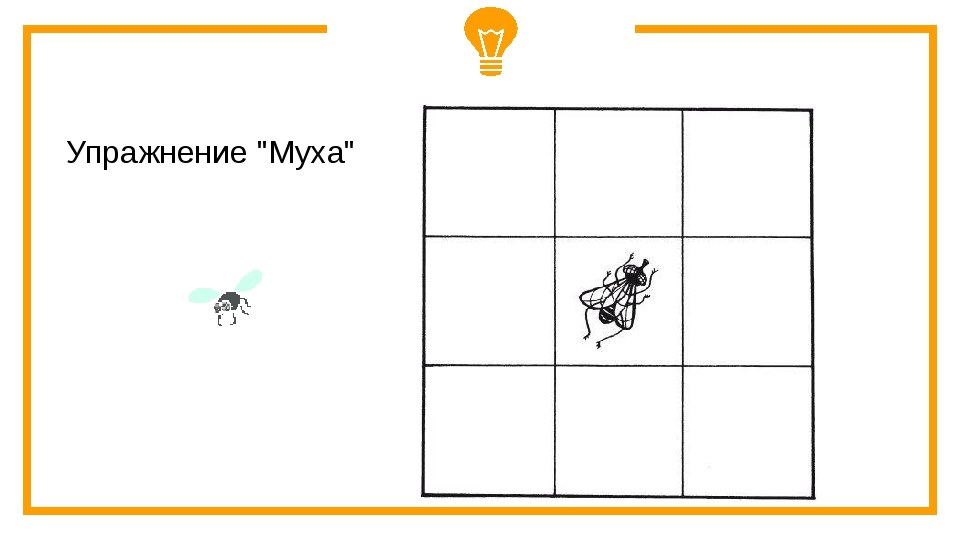 Признаки слабости третьего блока мозга
Проявления:
трудности вхождения в задания
трудности  ориентировки в требованиях задания
трудности построения программы, её упрощение, проявляющееся в пропусках частей программы или в повторении программы.
 импульсивность, лёгкая отвлекаемость
 трудности контроля за выполнением задания
Направления работы
игры по правилам («Делай то, что я скажу, а не то, что покажу»,  «Кортекс», «Москито», «Что сегодня на десерт?»)
игры на развитие навыков планирования
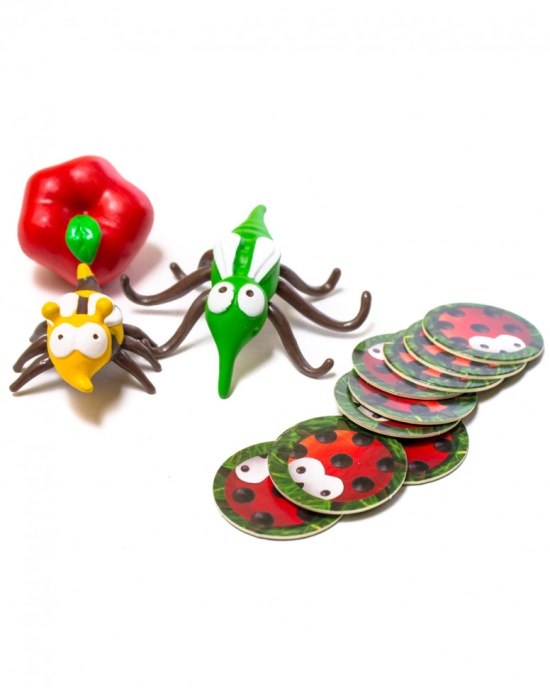 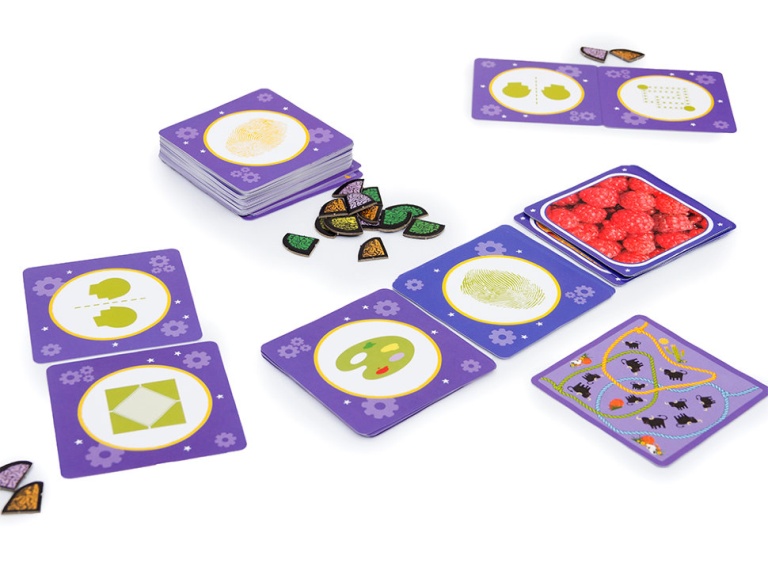 Выводы
Таким образом, нейропсихологические приёмы в работе со слабовидящими позволяют глубже взглянуть на проблему, выявить причину этого нарушения, выстроить грамотную программу сопровождения и оказать помощь в формировании базовых функций для дальнейшего обучения ребенка.